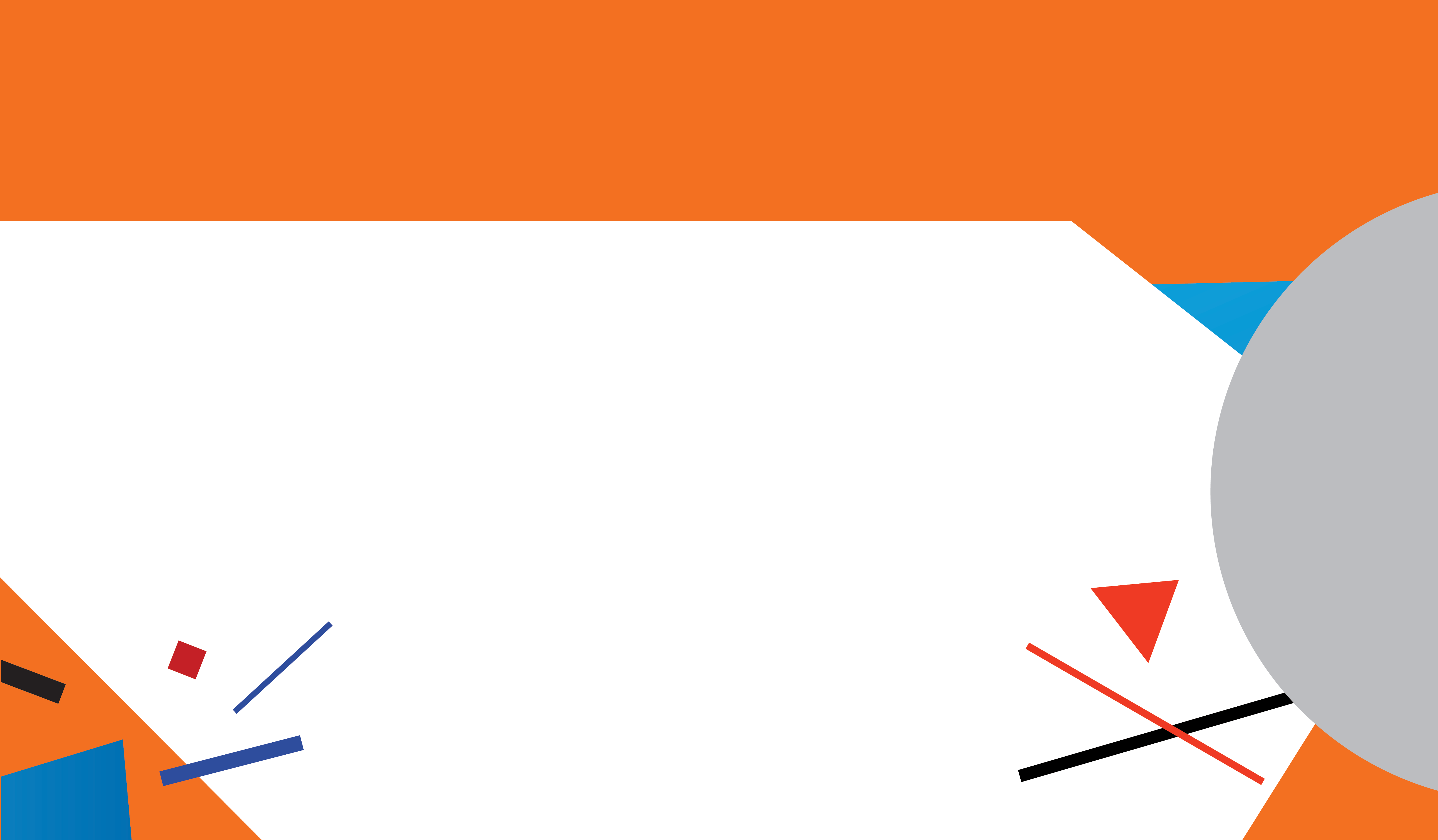 ОДИНЦОВСКИЙ  ГОРОДСКОЙ ОКРУГ
Проект бюджета 
Одинцовского городского округа
 Московской области
 на 2020 год и плановый период 2021 и 2022 годов
Докладчик Л.В. Тарасова
1
Одинцовский городской округ
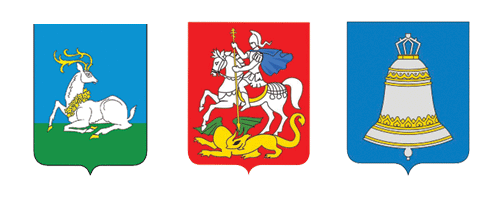 Параметры бюджета Одинцовского городского округа на 2020 год и плановый период 2021 и 2022
МЛН.РУБ.
21 401
20 937
20 401
20 338
20 230
19 444
2020
2021
2022
В том числе:
Безвозмездные поступления из других уровней бюджета:
Доходы
Средства вышестоящих бюджетов
Налоговые и неналоговые доходы
Расходы
(-) Дефицит
1
Одинцовский городской округ
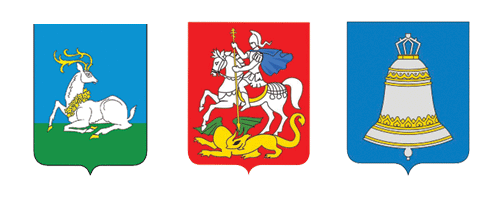 Динамика доходов и расходов бюджета Одинцовского городского округа в 2019-2020 годах
МЛН.РУБ.
Снижение  
на 3 845 млн. руб.
или на 16%
Снижение  
на 2 110 млн. руб.
или на 9,8%
24 075
21 554
20 230
19 444
-346
11 485
-2 227
-208
-1 618
Дефицит
-1 556
2019
2020
2020
2019
2020
2019
Налоговые и неналоговые доходы
(-) Дефицит бюджета
Расходы за счет собственных средств
Безвозмездные поступления от юридических лиц
Расходы за счет безвозмездных 
поступлений из других бюджетов
Безвозмездные поступления из других уровней бюджета
2
Одинцовский городской округ
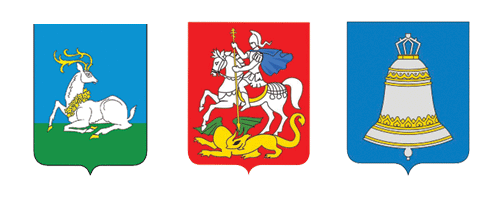 Доходы бюджетов муниципальных образований Московской области в расчете на 1 жителя в 2020 году
ТЫС.РУБ./1 человек
58,1
52,3
Собственные доходы
Безвозмездные поступления из бюджетов других уровней
47,4
37,5
37,5
34,7
3
Одинцовский городской округ
Расходы бюджетов муниципальных образований Московской области в расчете на 1 жителя в 2020 году
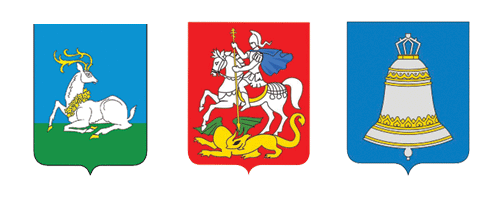 ТЫС.РУБ./1 человек
60,4
55,5
Расходы бюджета за счёт собственных средств
Расходы бюджета за счет средств бюджетов других уровней
46,0
41,0
38,5
35,6
4
Одинцовский городской округ
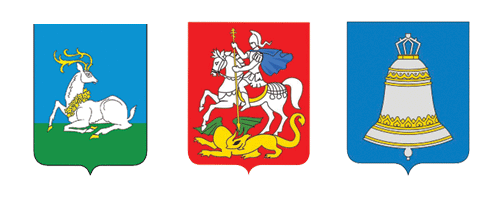 Налоговые и неналоговые доходы бюджета Одинцовского городского округа
в 2019-2020 годах
МЛН.РУБ.
Снижение  
на 346 млн. руб.
или на 3%
11 277
10 931
на 5,4%
+251
в 2,4 раза
Прогноз
на 2020
Уточненный план
2019
Собственные доходы
Родительская плата ДДУ
5
Одинцовский городской округ
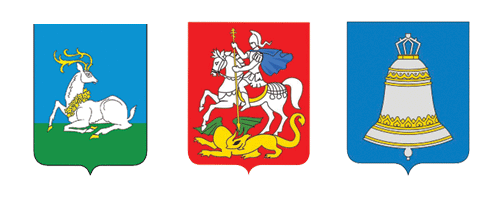 Структура собственных доходов бюджета Одинцовского городского округа на 2020 год
6
Одинцовский городской округ
Программный бюджет Одинцовского городского округа на 2020 год
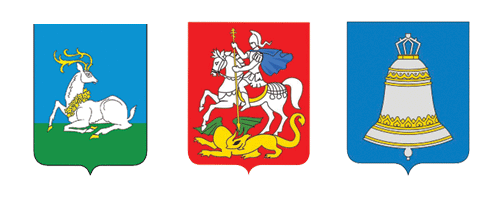 МЛН.РУБ.
Муниципальные программы 
17
20 230
(2%)
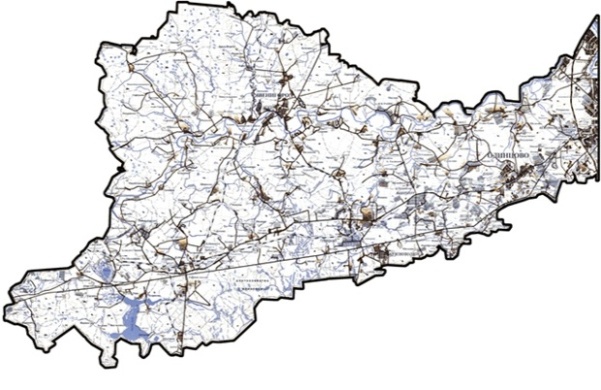 Одинцовский
 городской округ
Программные расходы
Непрограммные расходы
7
Одинцовский городской округ
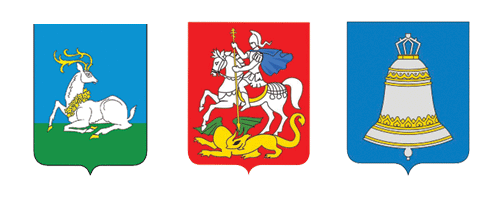 Расходы  бюджета Одинцовского городского округа в 2019-2020 годах
МЛН.РУБ.
Снижение  
на 3 845 млн. руб.
или на 16%
24 075
20 230
Собственные средства бюджета
Расходы за счет безвозмездных 
поступлений из других бюджетов
-3 845
Снижение расходов
Уточненный план 
на 2019 год
Проект на 2020 год
8
Одинцовский городской округ
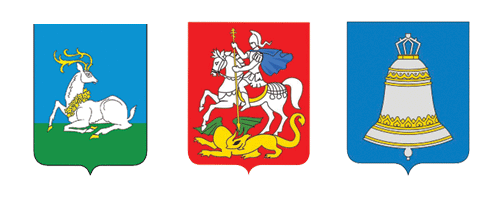 Источники финансирования расходов без учета межбюджетных трансфертов из других бюджетов 2019-2020 годах
786
МЛН.РУБ.
11 717
Остатки средств прошлого года
1 726
-2 227
Кредитные средства
786
Расходы за счет собственных доходов
11 485
10 931
Утвержденный 
план на 2019 год
Проект 
на 2020 год
9
Одинцовский городской округ
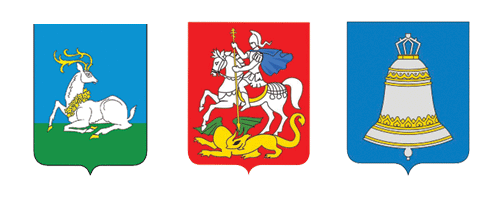 Расходы бюджета на реализацию национальных проектов
6 
национальных проектов
 на сумму 
1 645 млн.руб.
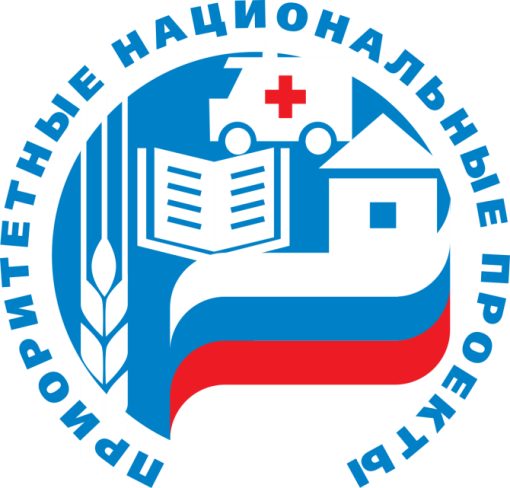 МЛН.РУБ.
11%
Национальный проект - проект, обеспечивающий достижение целей и целевых показателей, выполнение задач, определенных Указом Президента РФ от 7 мая 2018 г. № 204 «О национальных целях и стратегических задачах развития Российской Федерации на период до 2024 года».
89%
Средства федерального и областного бюджетов
Собственные средства бюджета
10
Одинцовский городской округ
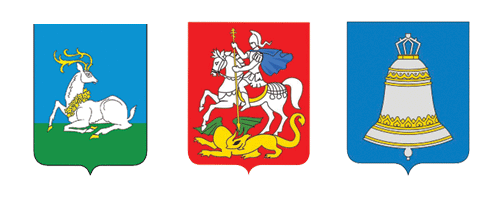 Перечень национальных проектов в бюджете Одинцовского городского округа на 2020 год
МЛН.РУБ.
8 % от общих расходов
11
Одинцовский городской округ
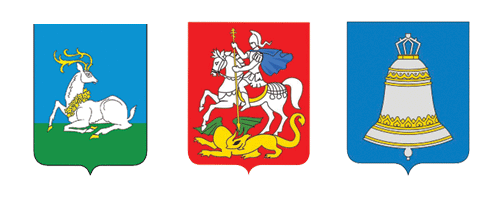 Структура программных расходов 
бюджета Одинцовского городского округа на 2020 год
12
Одинцовский городской округ
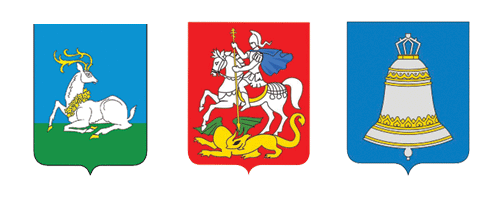 Расходы бюджета Одинцовского городского округа на осуществление бюджетных инвестиций в объекты капитального строительства муниципальной собственности на 2020-2022 годы
МЛН.РУБ.
13
Одинцовский городской округ
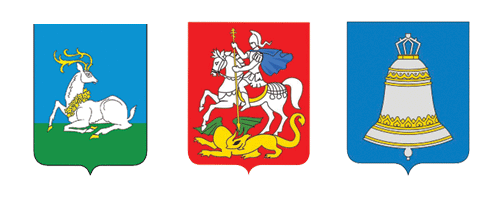 Финансовое обеспечение деятельности муниципальных учреждений на 2020 год
МЛН.РУБ.
122
Управление образования
 139  учреждений
6 654 млн. руб.
Собственные средства 5 883
МБТ 4 967
Комитет по культуре 
40 учреждений
1 558 млн. руб.
Бюджетные учреждения 172
Казенные учреждения 16
Автономные учреждения 28
Комитет физической культуры и спорта 
13 учреждений
695 млн.руб.
Администрация
22 учреждения
1 689 млн.руб.
1 689
ФКУ 
2 учреждения
254 млн.руб.
Всего 216 учреждений               Финансовое обеспечение всего 10 850
14
Одинцовский городской округ
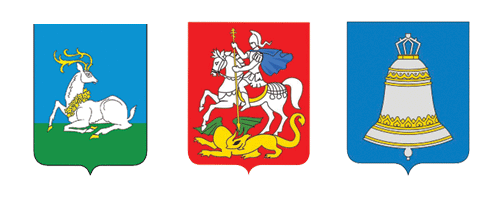 Структура расходов на реализацию
муниципальной программы «Образование» на 2020 год
МЛН.РУБ.
9 046
15
Одинцовский городской округ
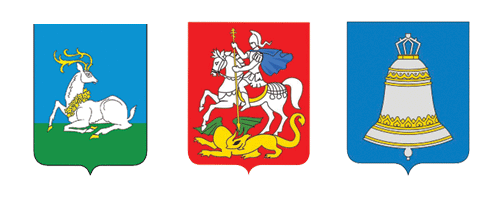 Расходы бюджета Одинцовского городского округа 
на 1 обучающегося в образовательных организациях на 2020 год 
(без расходов капитального характера, строек и обеспечивающих расходов)
7 812
Расходы на 1 ребёнка
Расходы на 1 ребёнка в год 
(тыс. руб.)
2 911
19 998
детей
46 745
учащийся
472
6 404
учащихся
4 429
73,7 
на 1 учащегося
145,6
на 1 ребёнка
Расходы бюджета 
(млн. руб.)
Плановый контингент
94,7
на 1 учащегося
=
=
=
÷
÷
÷
16
Одинцовский городской округ
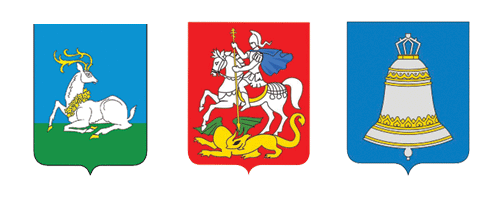 Структура расходов на  реализацию
муниципальной программы «Культура» на 2020 год
МЛН.РУБ.
1 214
17
Одинцовский городской округ
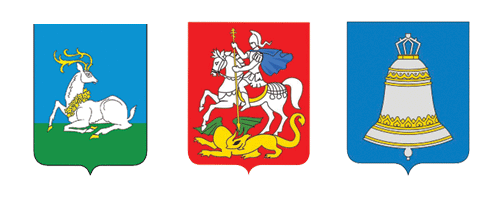 Структура расходов на реализацию  
муниципальной программы «Спорт» на 2020 год
МЛН.РУБ.
18
Одинцовский городской округ
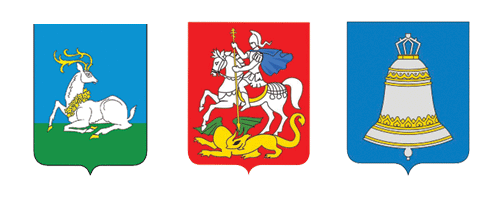 309
Мероприятия программы 
«Социальная защита населения» на 2020 год
МЛН.РУБ.
19
Одинцовский городской округ
2 753
Мероприятия программы 
«Формирование современной комфортной среды» на 2020 год
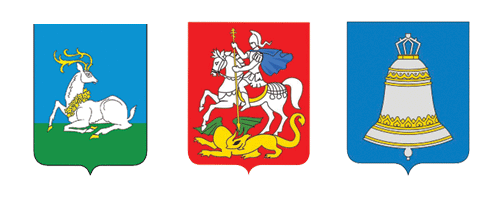 МЛН.РУБ.
1 418
1 239
43
20
20
8
5
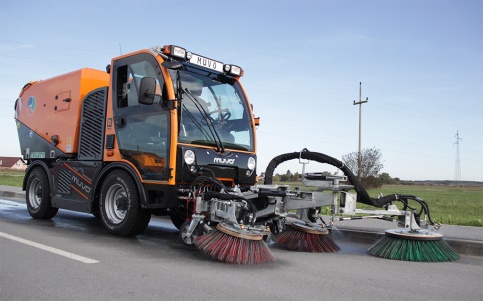 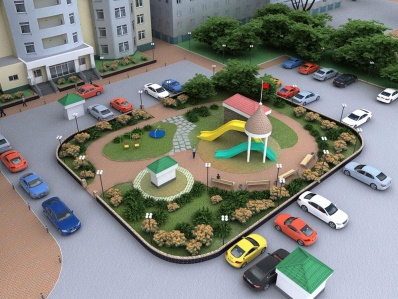 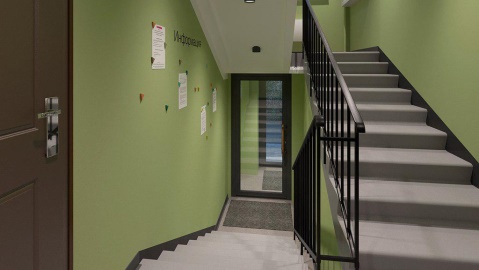 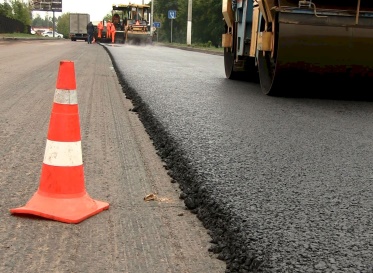 20
Одинцовский городской округ
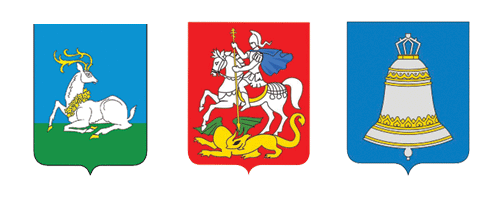 Структура программных расходов 
бюджета Одинцовского городского округа на 2020 год
Одинцовский городской округ
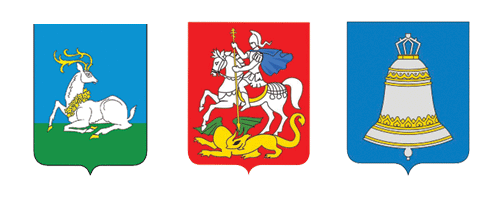 Задолженность по налоговым и неналоговым платежам в консолидированный  бюджет Одинцовского муниципального района и бюджет ГО Звенигород
МЛН.РУБ.
Снижение на 793
 или на 17%
4 668
3 875
Снижение на 804
 или на 26,8%
Аренда земли
Налоговые доходы
1 680
1 669
Снижение на 49
 или в 2,4 раза
01.01.2019
01.10.2019
Аренда имущества
21